Pleura 
pulmonar
Pleura pulmonar
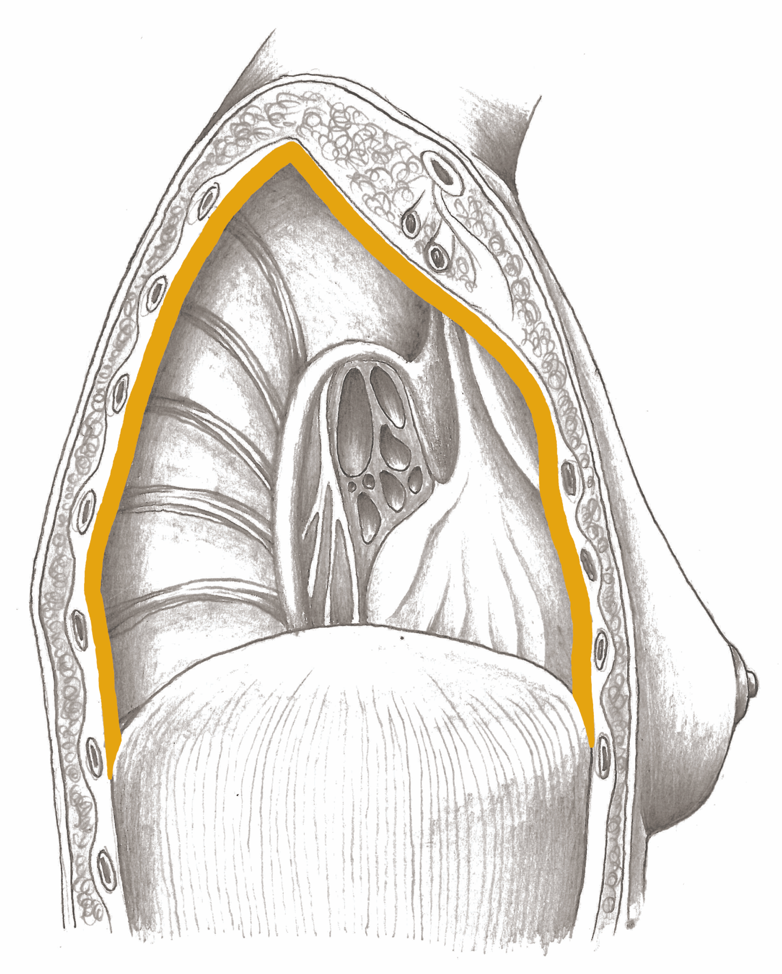 Cerebelo – Pleura pulmonar
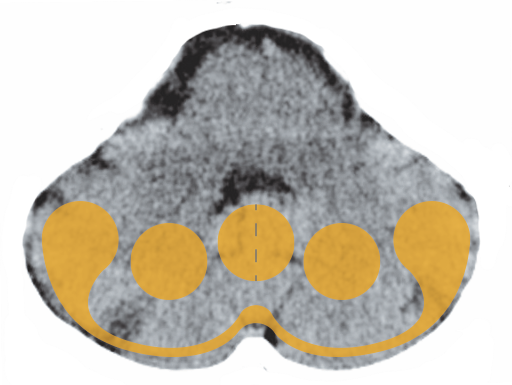 Tumor na pleura
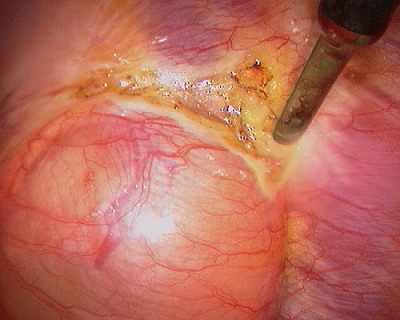 Efusão pleural – Fase de reparo